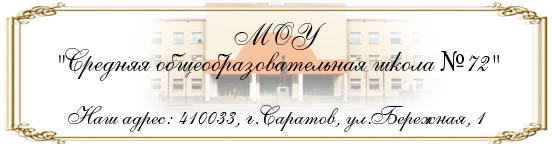 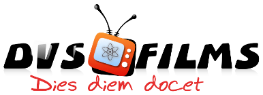 МОЛЕКУЛЯРНАЯ ФИЗИКА
Уравнение состояния идеального газа
Газовые законы
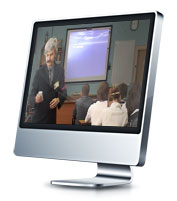 http://dvsschool.zz.mu/
Уравнение состояния идеального газа
Уравнение Клапейрона
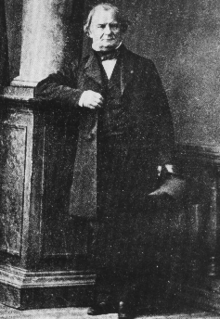 1834 г. Французский физик Б. Клапейрон, работавший длительное время в Петербурге, вывел уравнение состояния идеального газа для постоянной массы газа (m = const).
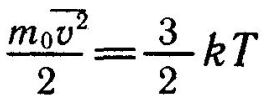 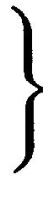 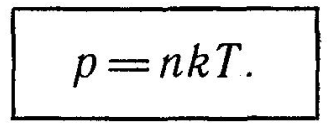 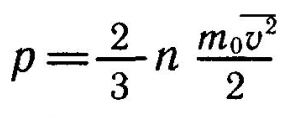 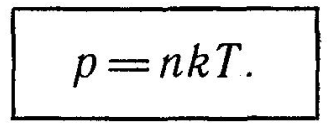 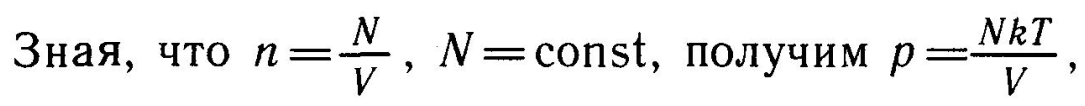 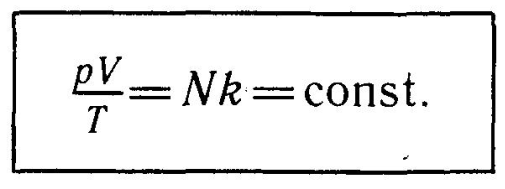 Это уравнение связывает давление, объем и температуру, которые определяют состояние идеального газа, и называется уравнением состояния идеального газа.
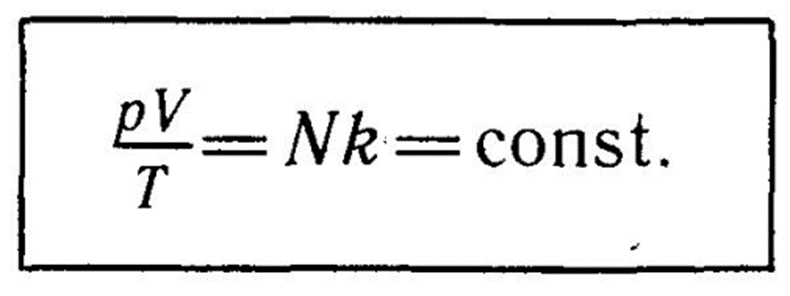 Для постоянной массы идеального газа отношение произведения давления на объем к данной температуре есть величина постоянная:
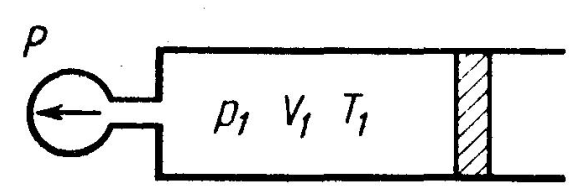 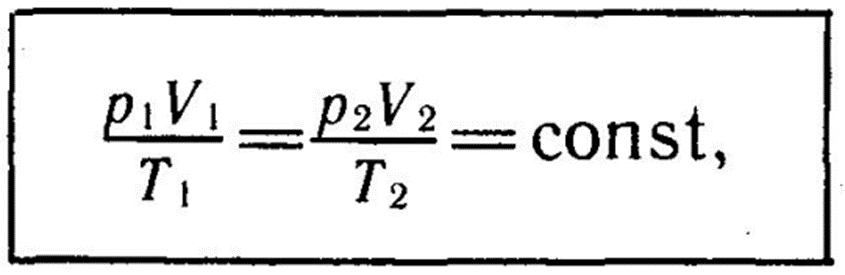 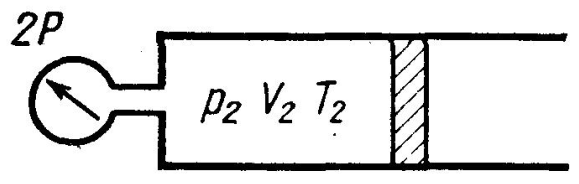 Нормальные условия
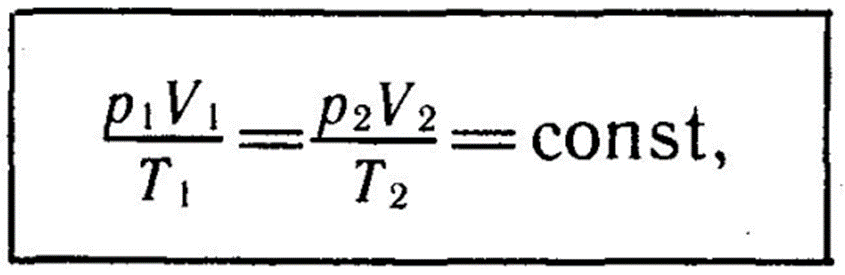 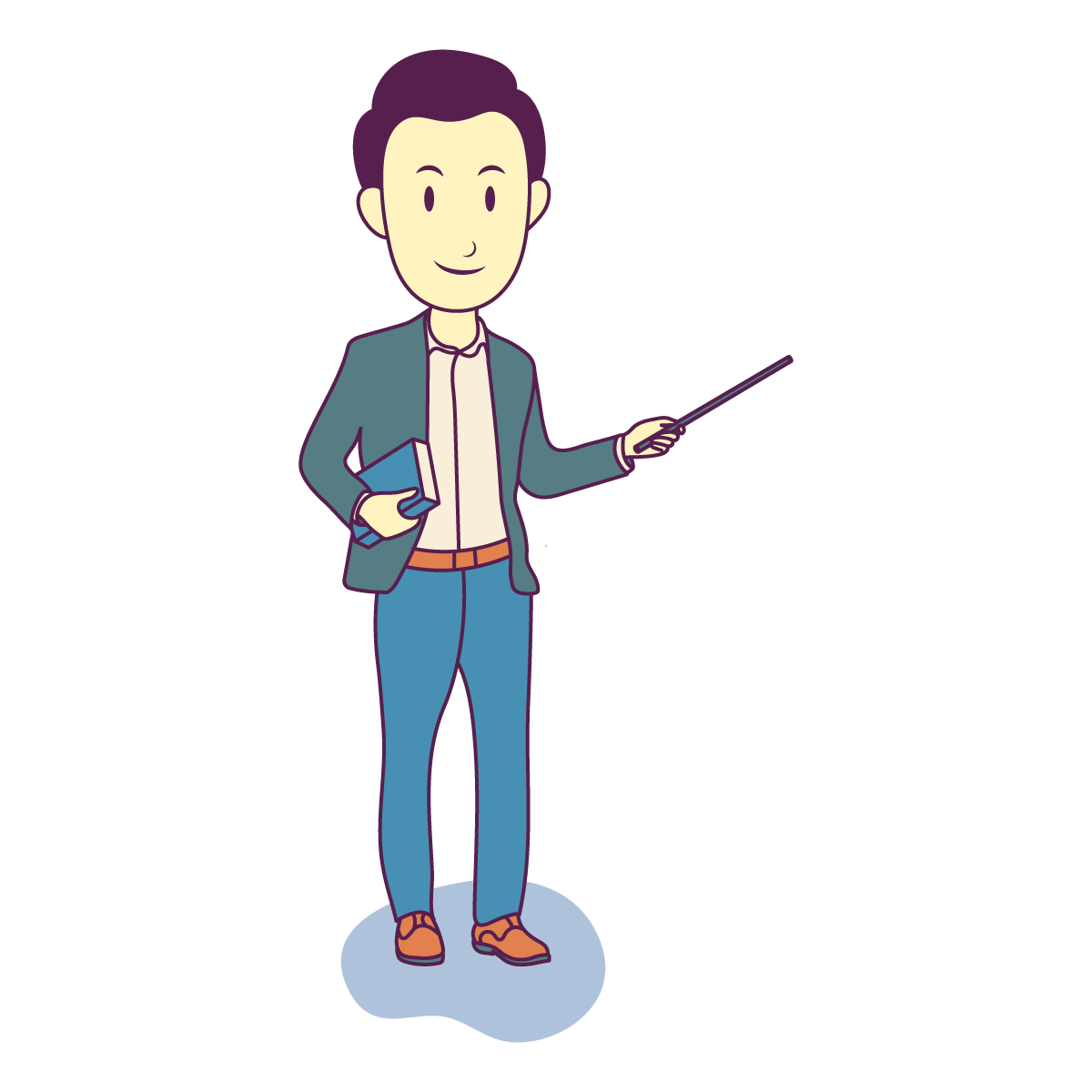 Посчитаем !!!
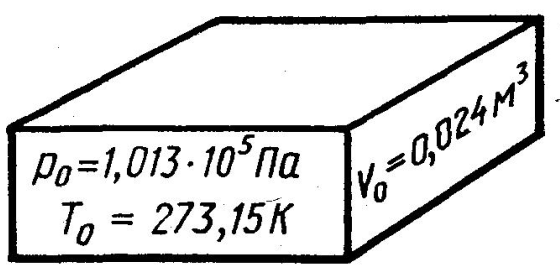 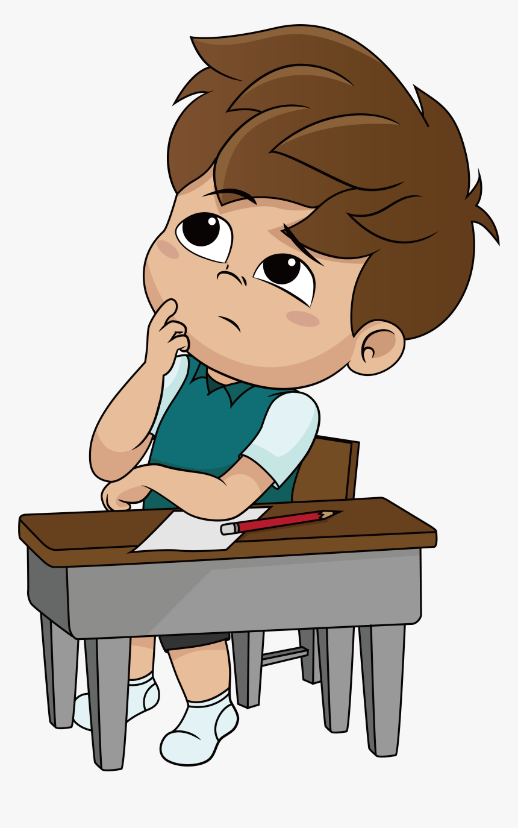 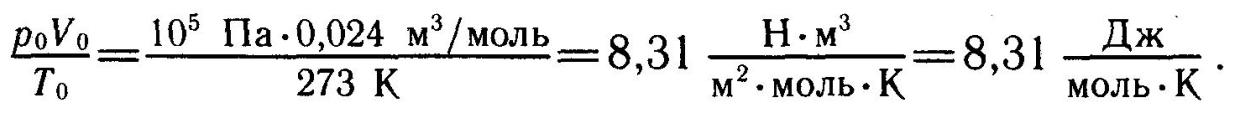 Уравнение Менделеева — Клапейрона
Для одного моля газа при нормальных условиях:
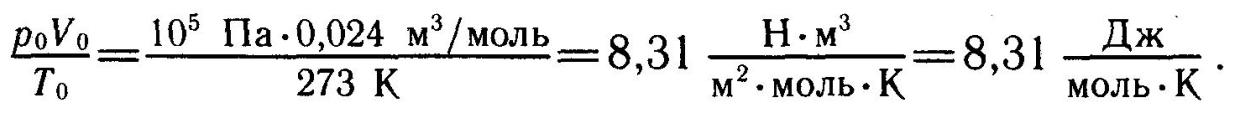 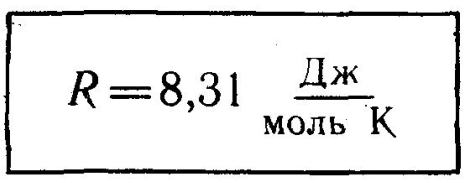 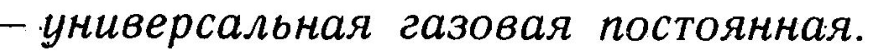 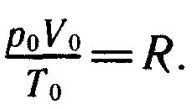 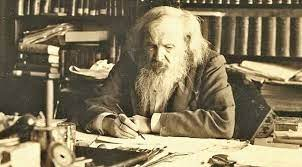 1874 г. Д. И. Менделеев вывел уравнение для произвольного числа молекул:
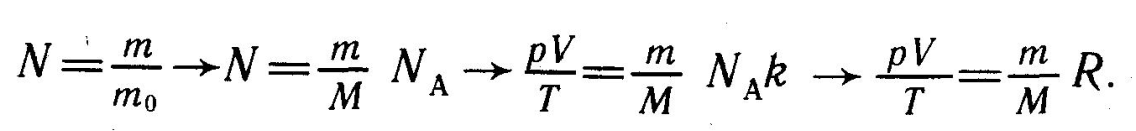 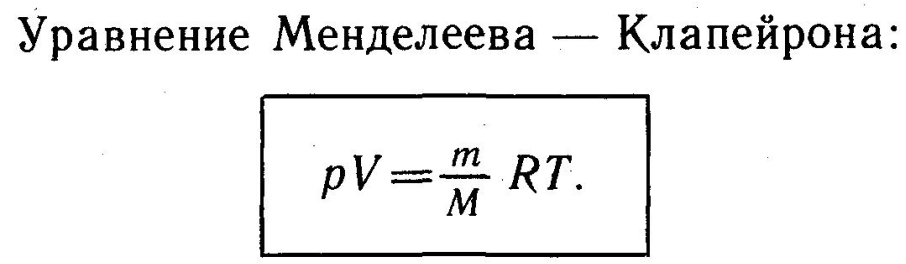 Изотермический процесс
Р. Бойль (1662), Э. Мариотт (1676)
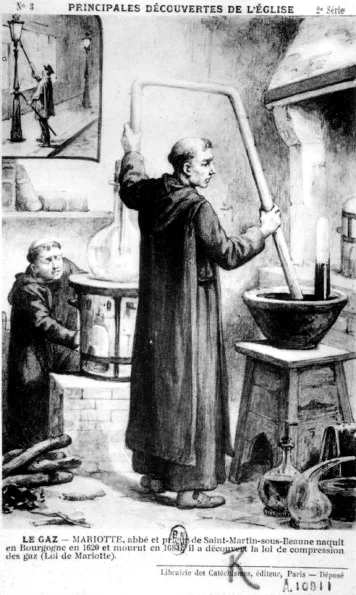 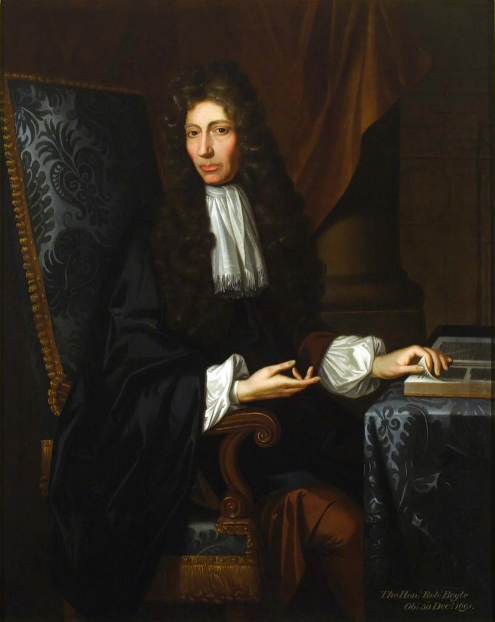 Закон Бо́йля – Марио́тта один из основных газовых законов, экспериментально установленный в 1662 году Робертом Бойлем и независимо переоткрытый Эдмом Мариоттом в 1676 году. Описывает поведение газа в изотермическом процессе. С точки зрения современной физики закон представляет собой следствие уравнения Клапейрона — Менделеева.
Роберт Бойль /Иллюстрация: Public domain
Эдм Мариотт
pV = const при T = const.
Для данной массы газа произведение давления газа на его объем постоянно, если температура газа не меняется:
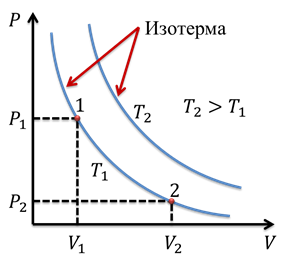 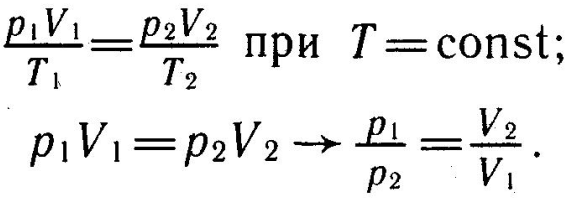 Изобарный процесс
Ж. Гей-Люссак (1802)
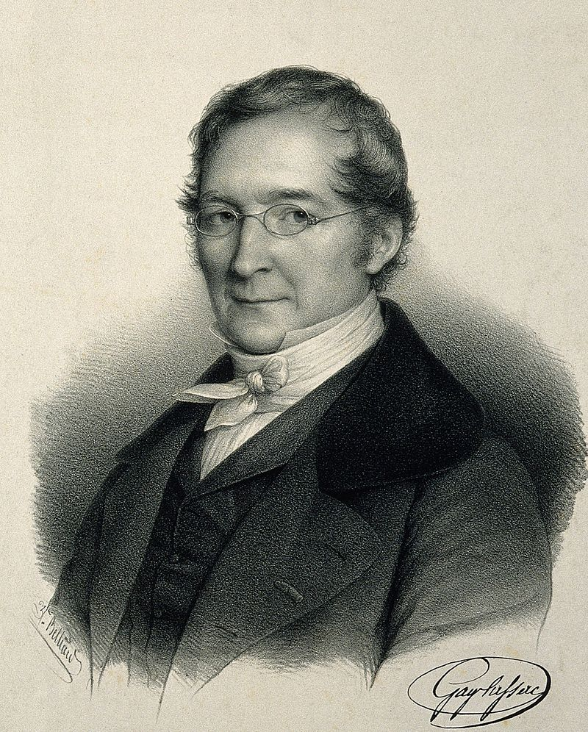 Жозе́ф Луи́ Гей-Люсса́к (фр. Joseph Louis Gay-Lussac; 6 декабря 1778, Сен-Леонар-де-Нобла (фр. Saint-Léonard-de-Noblat) — 9 мая 1850, Париж) — французский химик и физик, член Французской Академии наук (1806).
Жозеф Луи Гей-Люссак
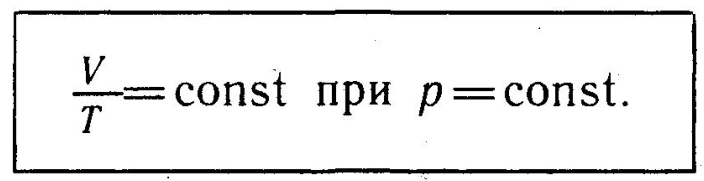 Для данной массы газа отношение объема к температуре постоянно, если давление газа не меняется:
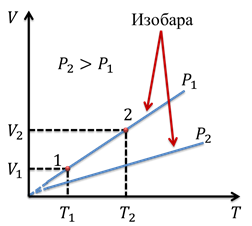 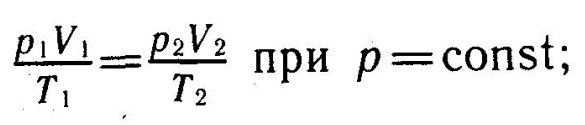 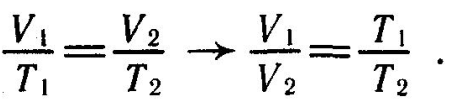 Отношение объемов прямо пропорционально отношению абсолютных температур.
Объем данной массы газа при постоянном давлении зависит от температуры по линейному закону:
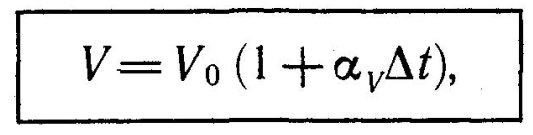 где αv— коэффициент объемного расширения:
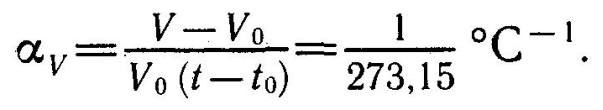 Изохорный процесс
Ж. Шарль (1787)
Жак Алекса́ндр Сеза́р Шарль (фр. Jacques Alexandre César Charles, 12 ноября 1746, Божанси, Луаре — 7 апреля 1823, Париж) — французский изобретатель и учёный.

Известен как изобретатель воздушного шара, наполняемого водородом или другим газом легче воздуха, получившего по имени изобретателя название шарльер (по аналогии с монгольфьером.

Открыл названный его именем физический закон: при постоянном объёме давление идеального газа прямо пропорционально его абсолютной температуре.
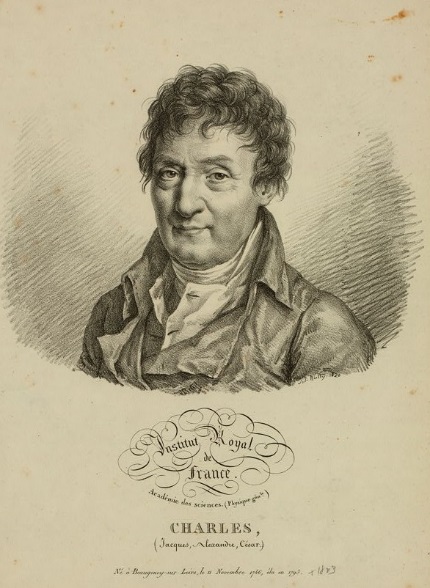 Жак Алекса́ндр Сеза́р Шарль
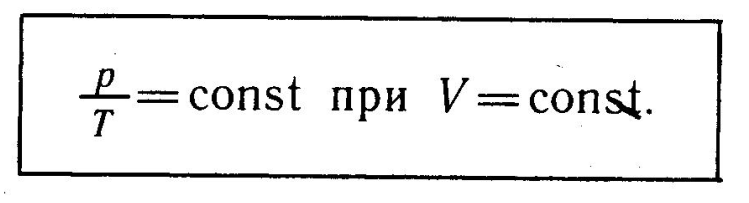 Для данной массы газа отношение давления к, температуре постоянно, если объем газа не меняется:
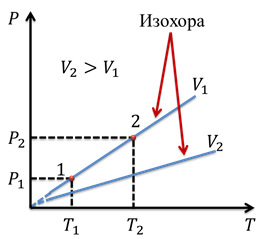 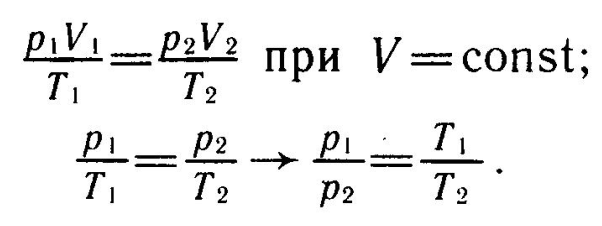 Давление данной массы газа при постоянном объеме зависит от температуры по линейному закону:
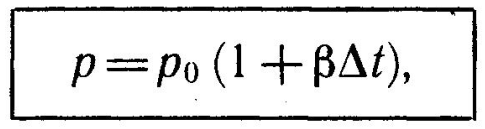 где β — температурный коэффициент давления:
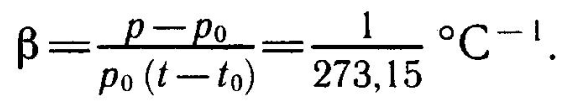 Свойства газов
1. Управление давлением газа.
2. Большая сжимаемость.
3. Зависимость р и V от Т.
Использование свойств газов в технике
Амортизатор (в шинах), рабочее тело в двигателях (тепловых, на сжатом газе), двигателях внутреннего сгорания, в огнестрельном оружии для выталкивания пули из ствола...
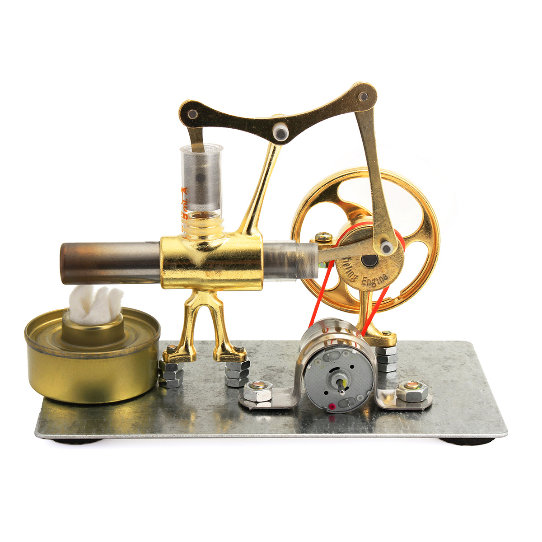 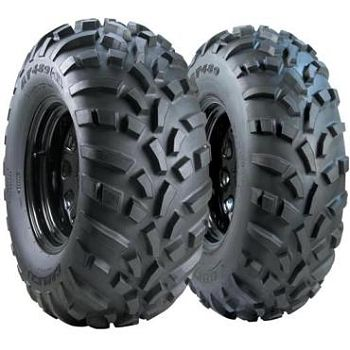 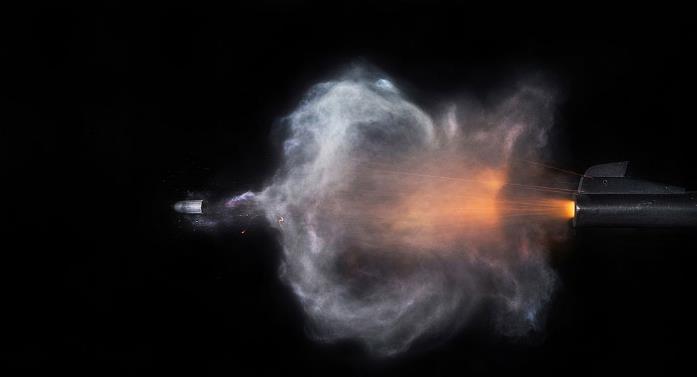 Повторение и закрепление пройденного
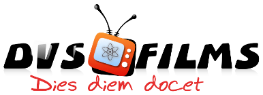 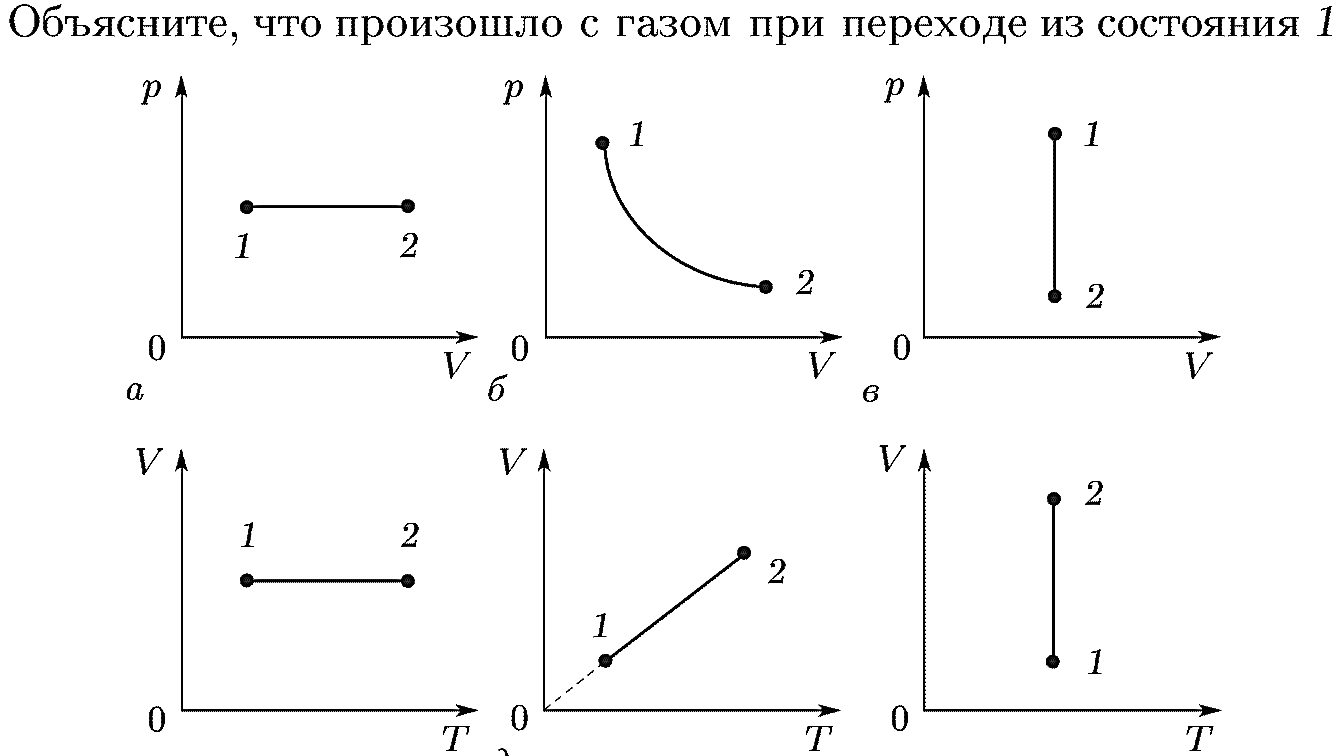 http://dvsschool.zz.mu/
Повторение и закрепление пройденного
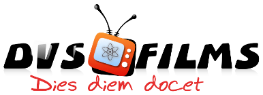 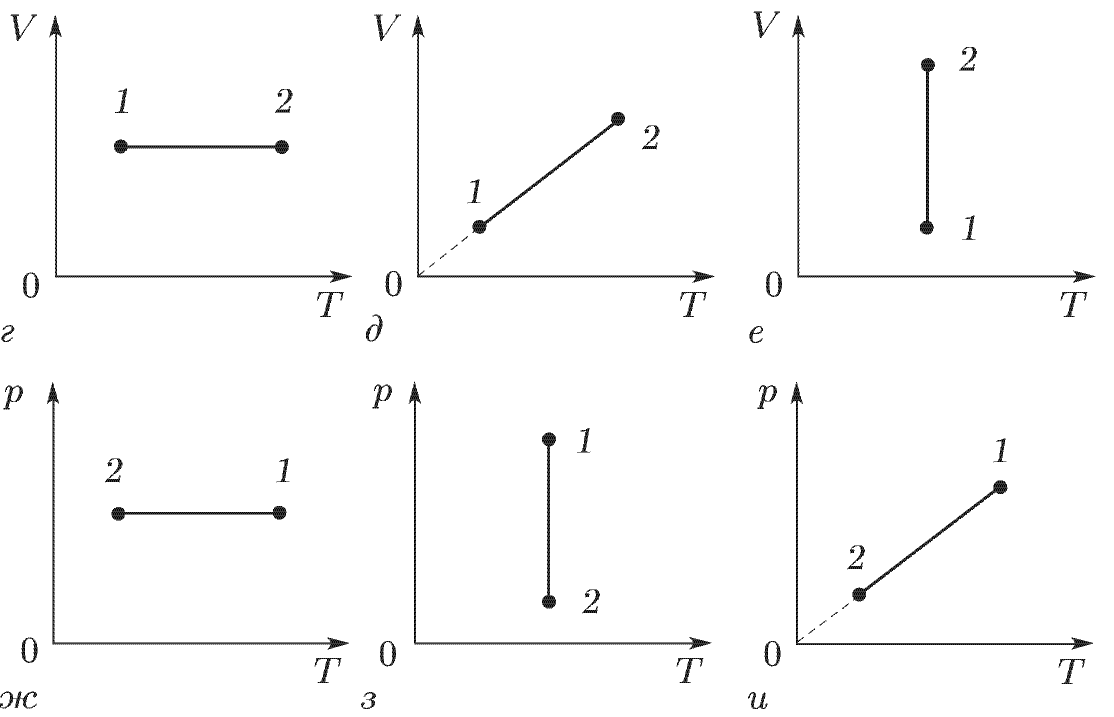 http://dvsschool.zz.mu/
Повторение пройденного
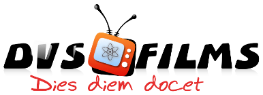 Задача 1.  На рисунке  приведен график зависимости давления некоторой массы газа от температуры при переходе из состояния 1 в 2. Изобразите этот процесс в системах координат (р, V), (V, Т).
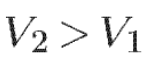 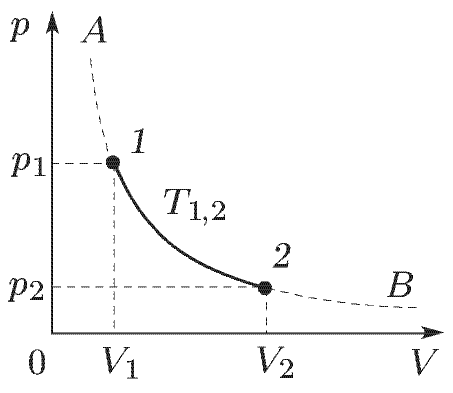 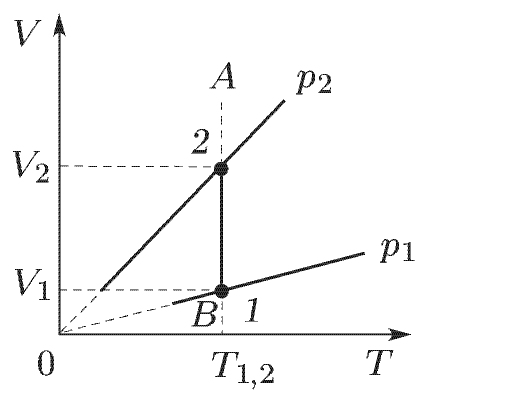 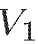 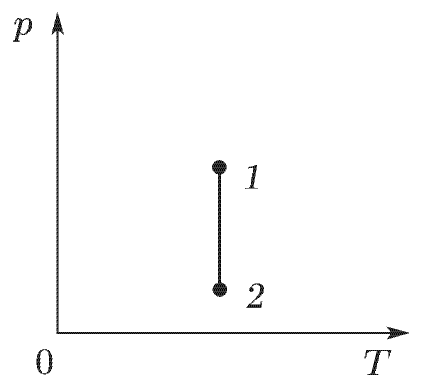 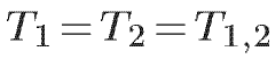 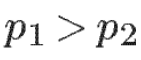 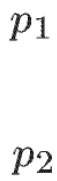 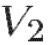 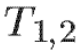 http://dvsschool.zz.mu/
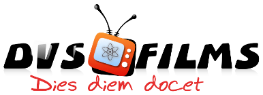 Задача 2. На рисунке дан график зависимости давления от объема при переходе газа из состояния 1 в 3 в два этапа. Изобразите этот процесс в системах координат (V, Т), (р,Т).
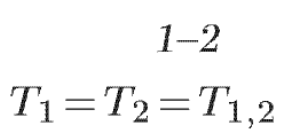 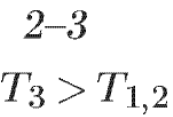 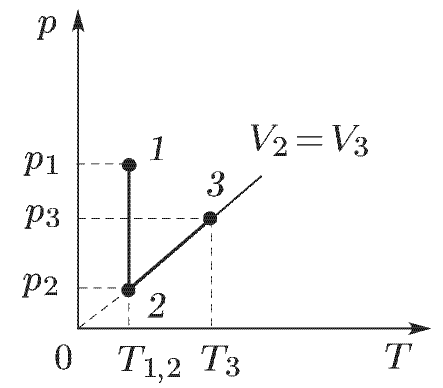 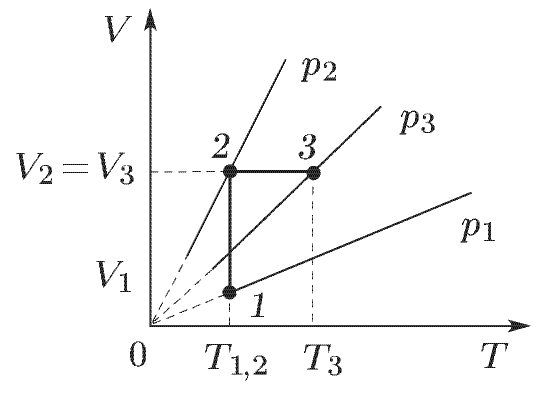 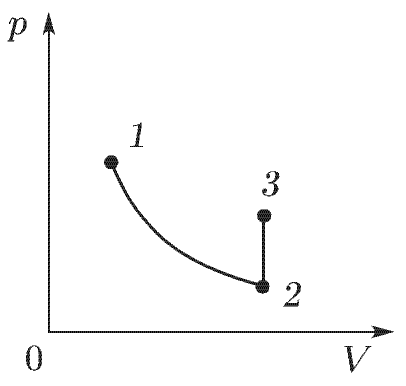 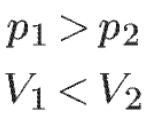 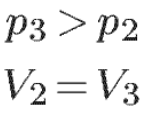 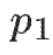 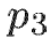 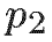 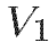 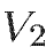 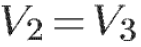 http://dvsschool.zz.mu/
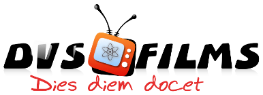 Задача 3. На рисунке дан график зависимости давления от объема при переходе газа из состояния 1 в 3 в два этапа. Изобразите этот процесс в системах координат (р,V), (р,Т).
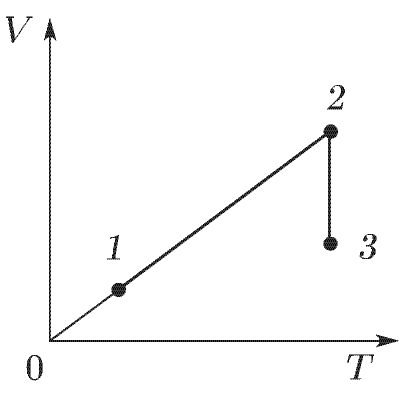 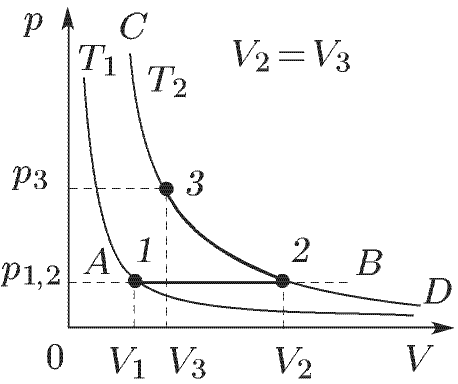 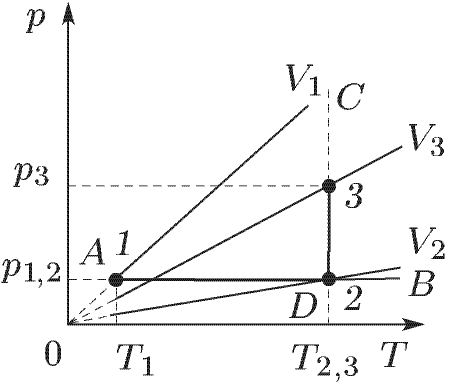 http://dvsschool.zz.mu/
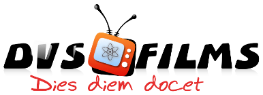 На рисунке даны графики изменения состояния идеального газа в координатах (р,V). Представьте эти процессы в координатах: 
1)(р,Т); 
2)(V, Т). Обозначьте соответствующие точки.
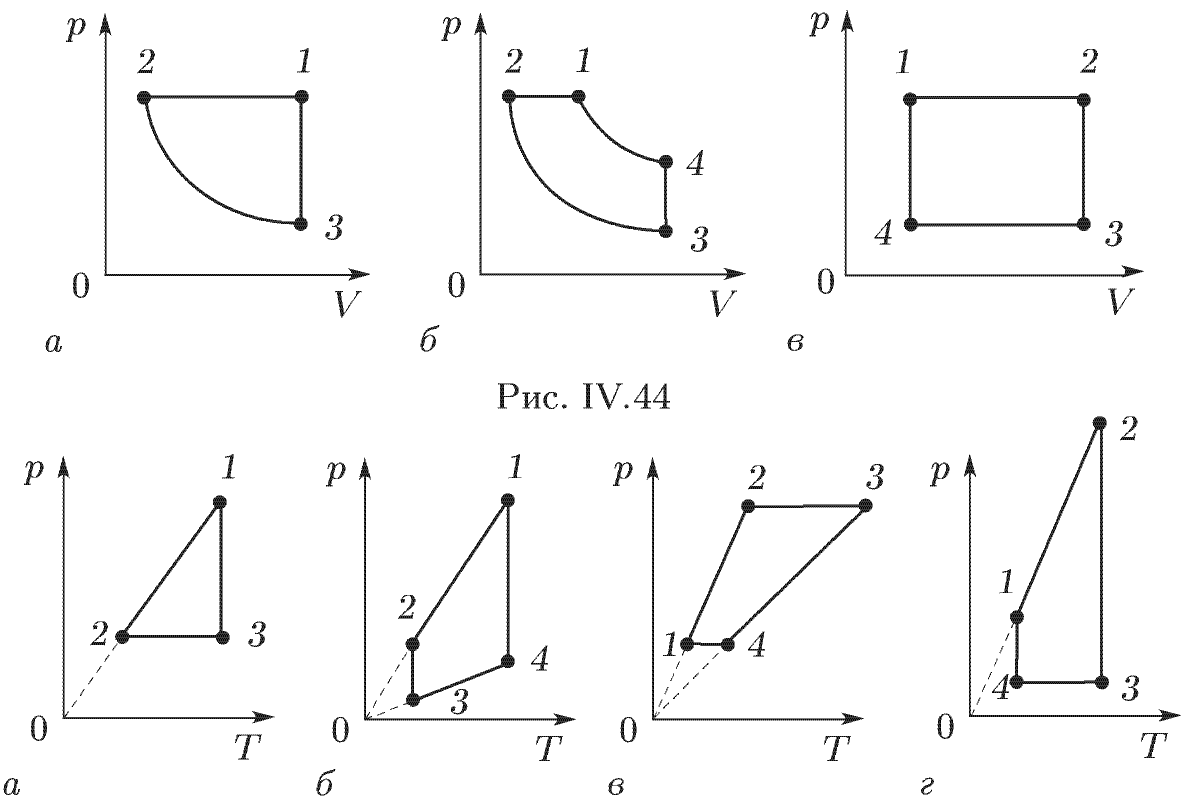 http://dvsschool.zz.mu/
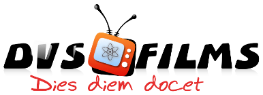 Задача 4. 8. В воде всплывает пузырек воздуха. Когда он находится на глубине 3 м, его объем равен 5 мм3. Каков объем пузырька, когда он будет очень близок к свободной поверхности воды? Атмосферное давление нормальное. Температуру считать постоянной.
Дано:
Решение:
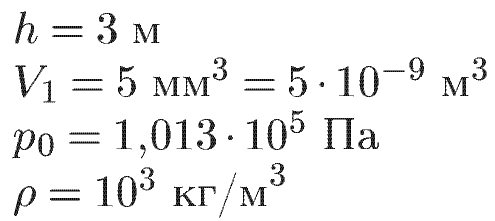 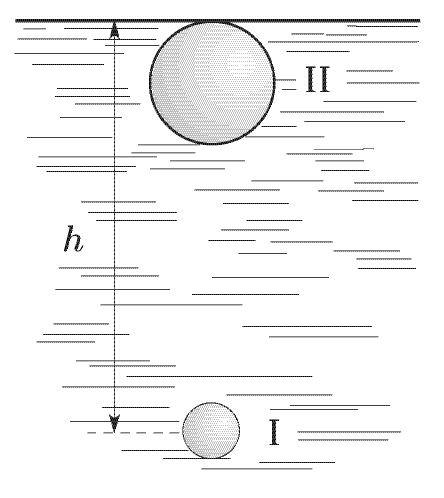 Состояние I: 
p1 = po + ρgh 
(давление на глубине h складывается из 
атмосферного и гидростатического; 
р — плотность воды);
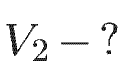 Состояние II: p2 = po V2 надо найти; Т2 = Т.
http://dvsschool.zz.mu/
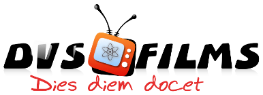 Так как Т = const и m = const, то из объединенного уравнения газового состояния,
P1V1/T1 = P2V2/T2,
P1V1 = P2V2,
(po + ρgh)V1 = P0V2.
V2 = (po + ρgh)V1/P0
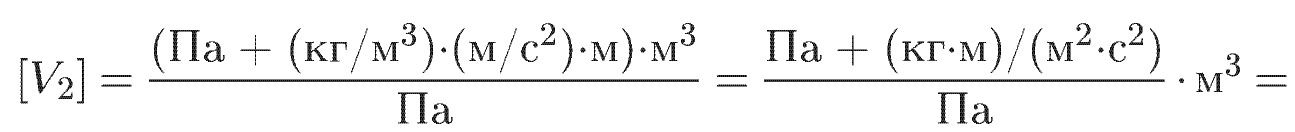 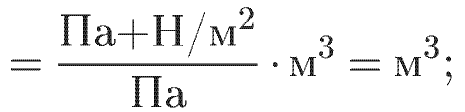 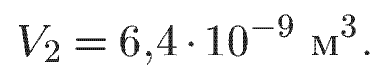 http://dvsschool.zz.mu/
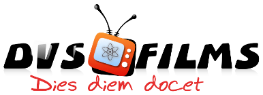 Задача 5. В цилиндре под поршнем находится воздух при давлении   2*105 Па и при температуре 27°С. Какого веса груз надо положить на поршень после нагревания воздуха до температуры 50°С, чтобы объем в цилиндре был равен первоначальному? Площадь поршня 30см2.
Решение:
Дано:
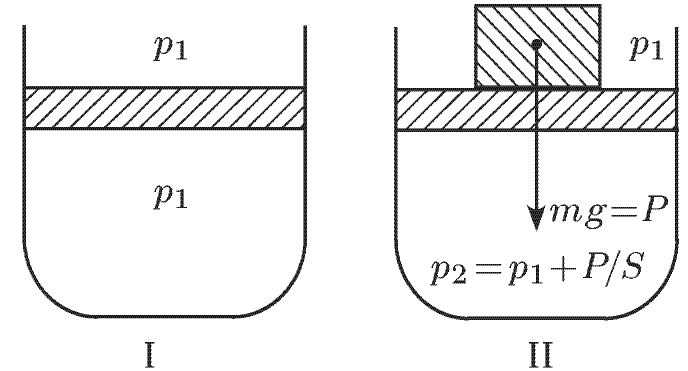 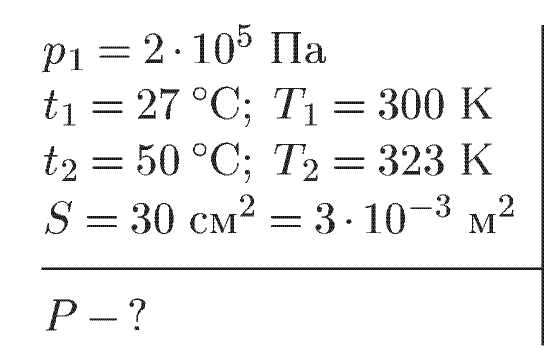 http://dvsschool.zz.mu/
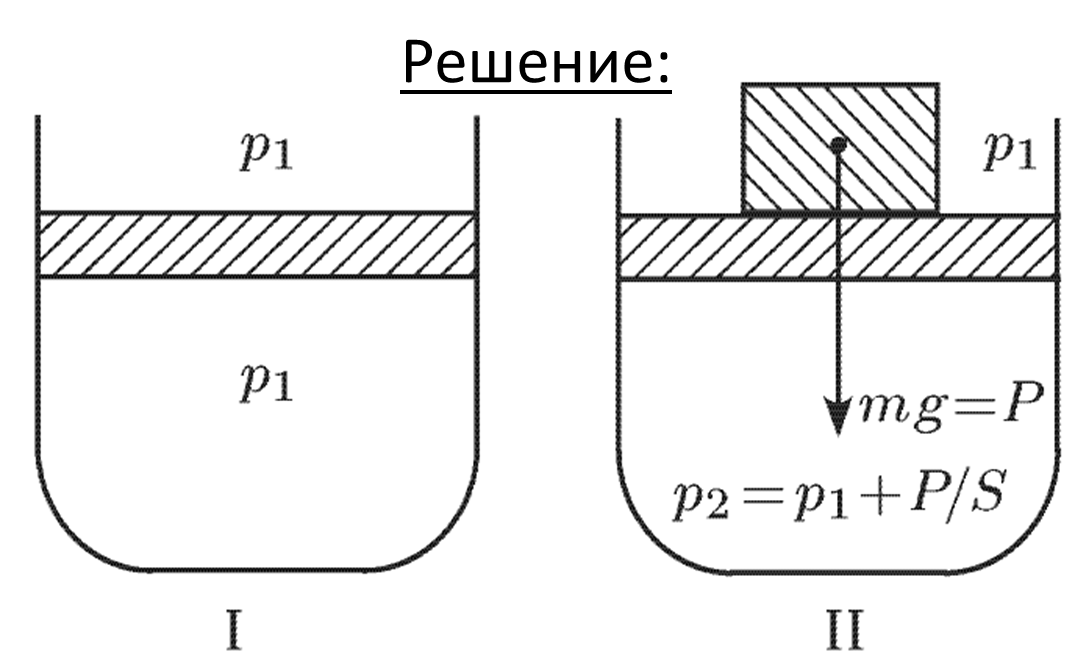 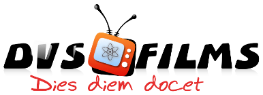 Состояние I: p1, V1 = V; T1.
Состояние II: p2 = p1 + P/S
Так как V = const и m =const, воспользуемся законом Шарля.
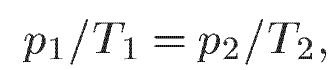 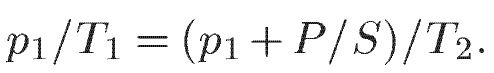 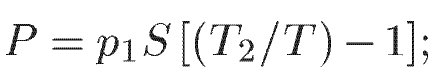 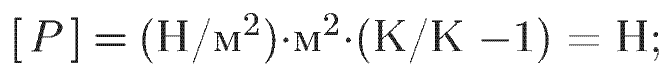 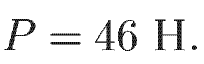 http://dvsschool.zz.mu/
Повышаем уровень…
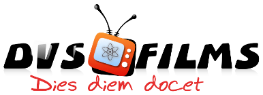 Задача 5. Закрытый с обоих концов горизонтальный цилиндр наполнен газом при давлении 100 кПа и температуре 30°С и разделен легкоподвижным поршнем на две равные части длиной по 50 см. На какую величину нужно повысить температуру газа в левой половине цилиндра, чтобы поршень сместился на расстояние 20 см? Считайте, что в правой половине цилиндра температура не изменится. Определите давление газа после смещения поршня.
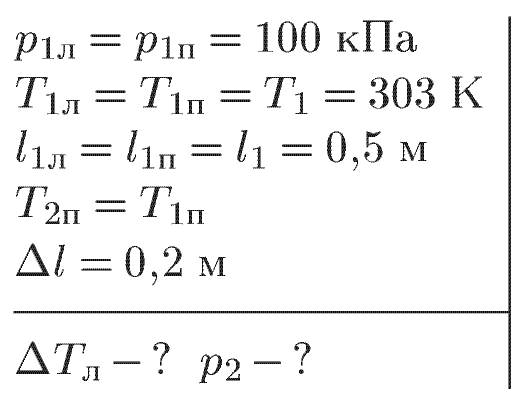 Решение:
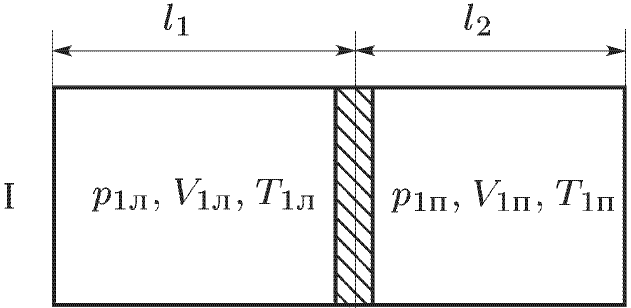 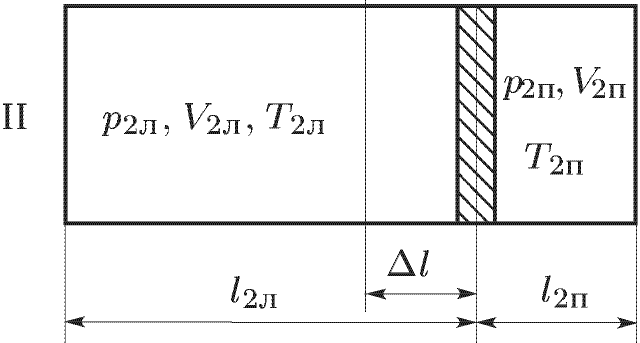 http://dvsschool.zz.mu/
Повышаем уровень…
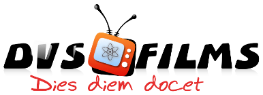 Дано:
Решение:
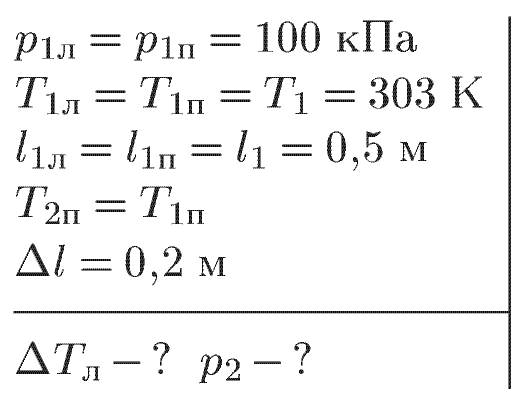 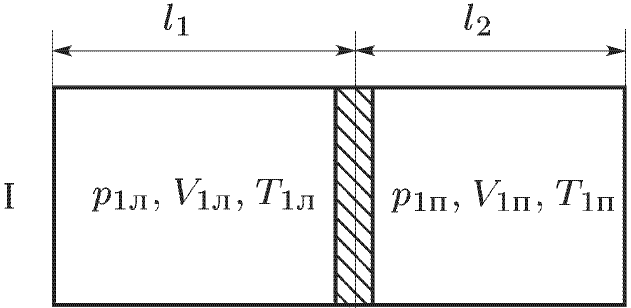 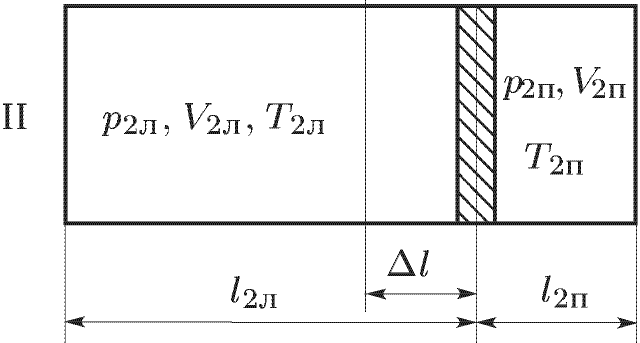 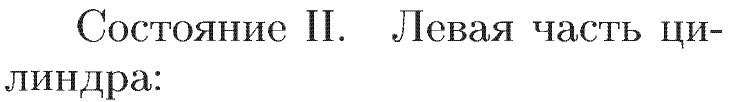 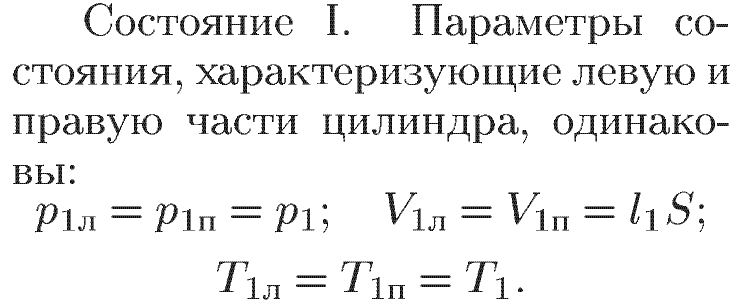 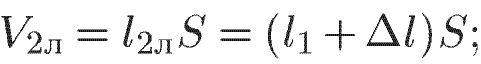 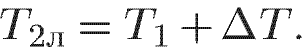 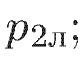 http://dvsschool.zz.mu/
Повышаем уровень…
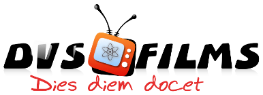 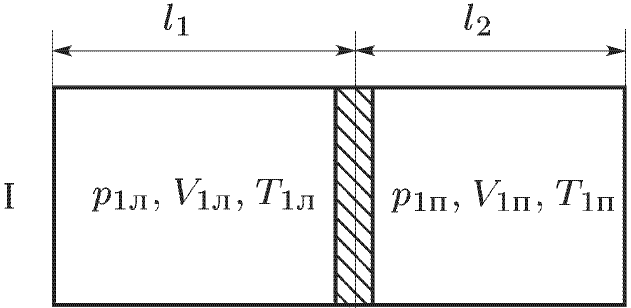 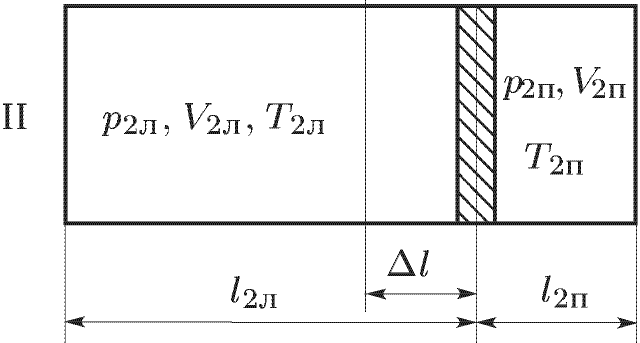 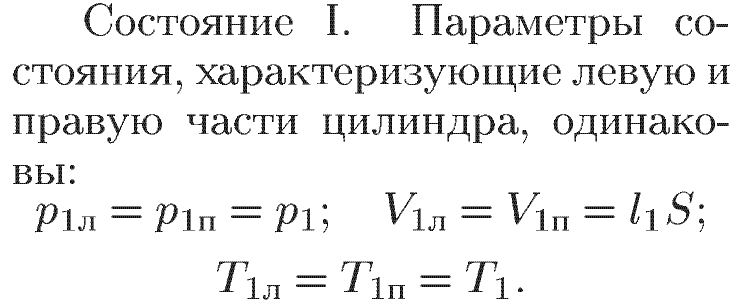 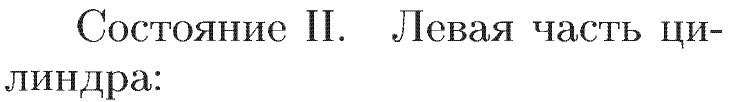 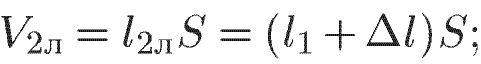 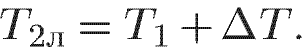 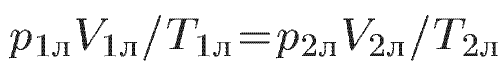 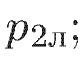 http://dvsschool.zz.mu/
Повышаем уровень…
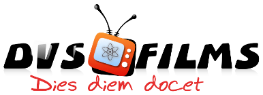 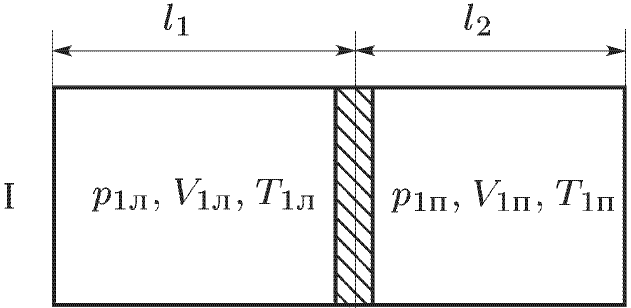 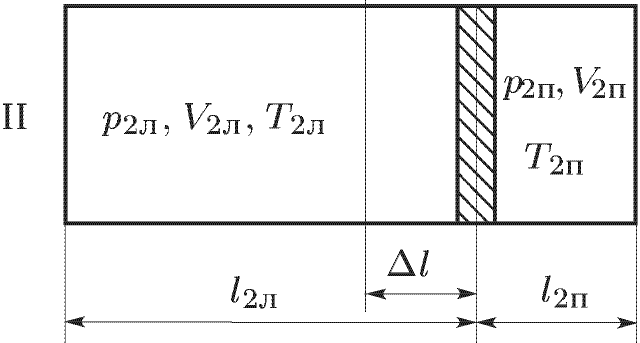 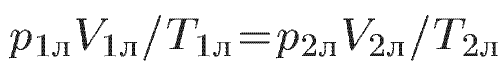 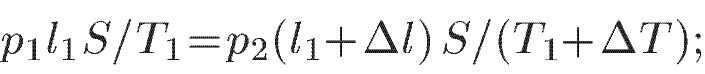 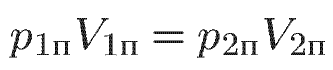 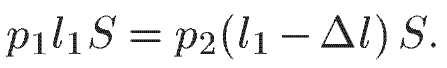 Сократим обе части равенства на S:
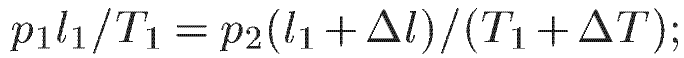 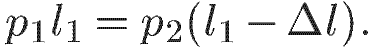 http://dvsschool.zz.mu/
Повышаем уровень…
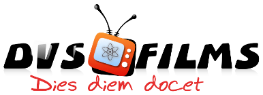 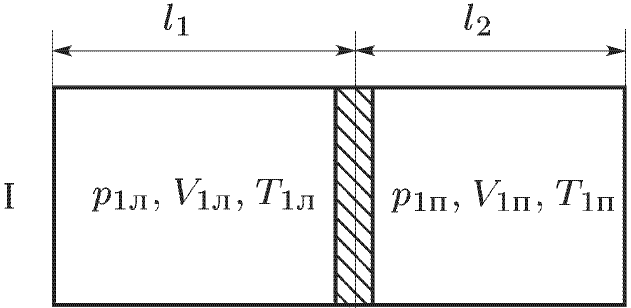 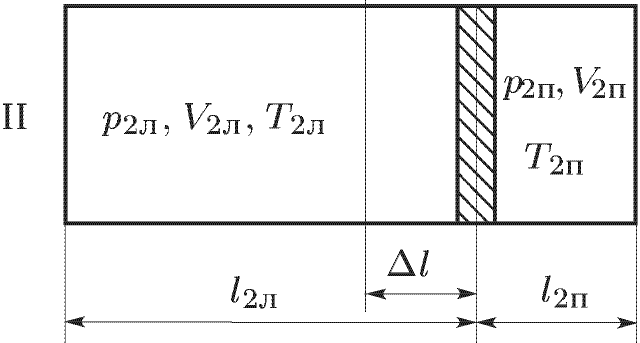 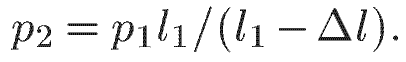 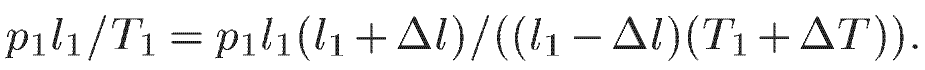 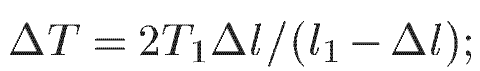 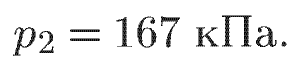 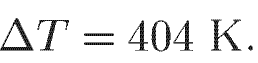 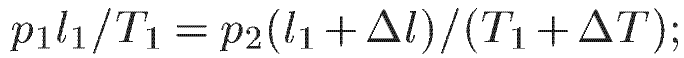 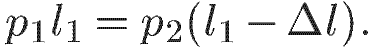 http://dvsschool.zz.mu/
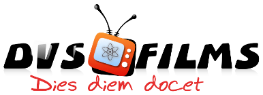 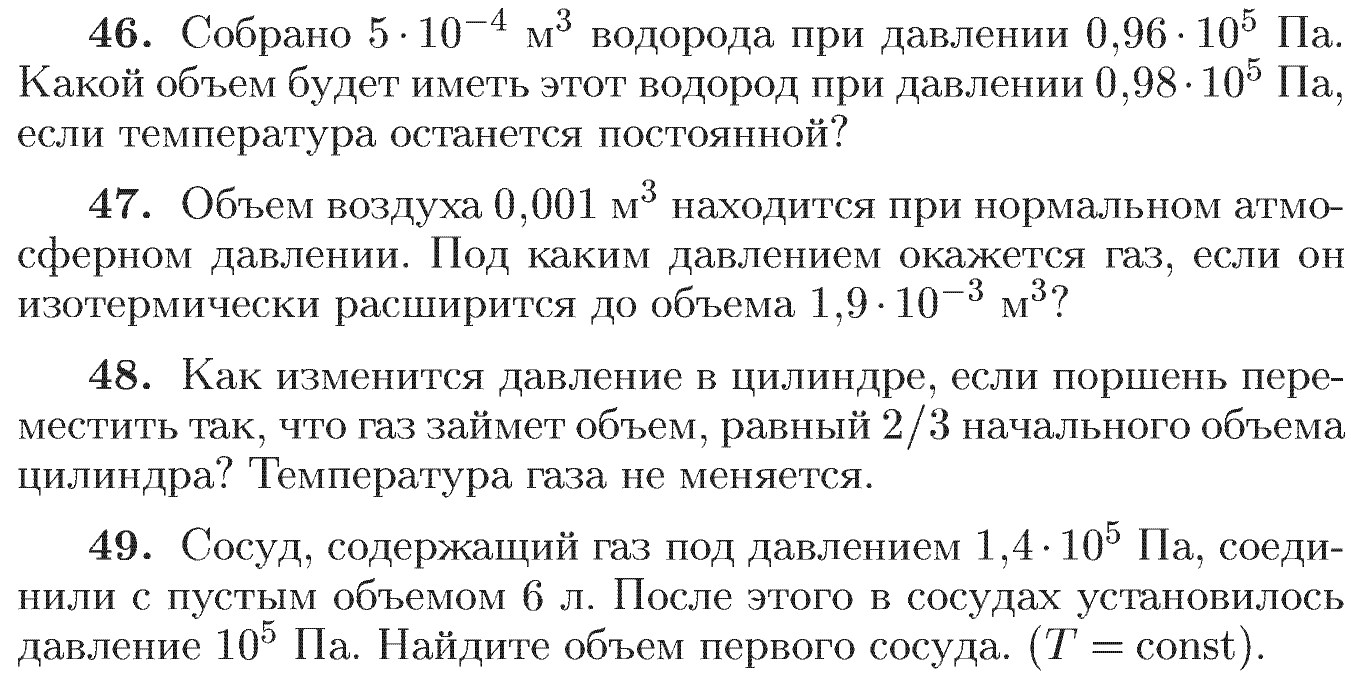 http://dvsschool.zz.mu/
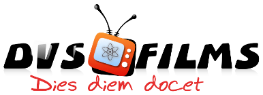 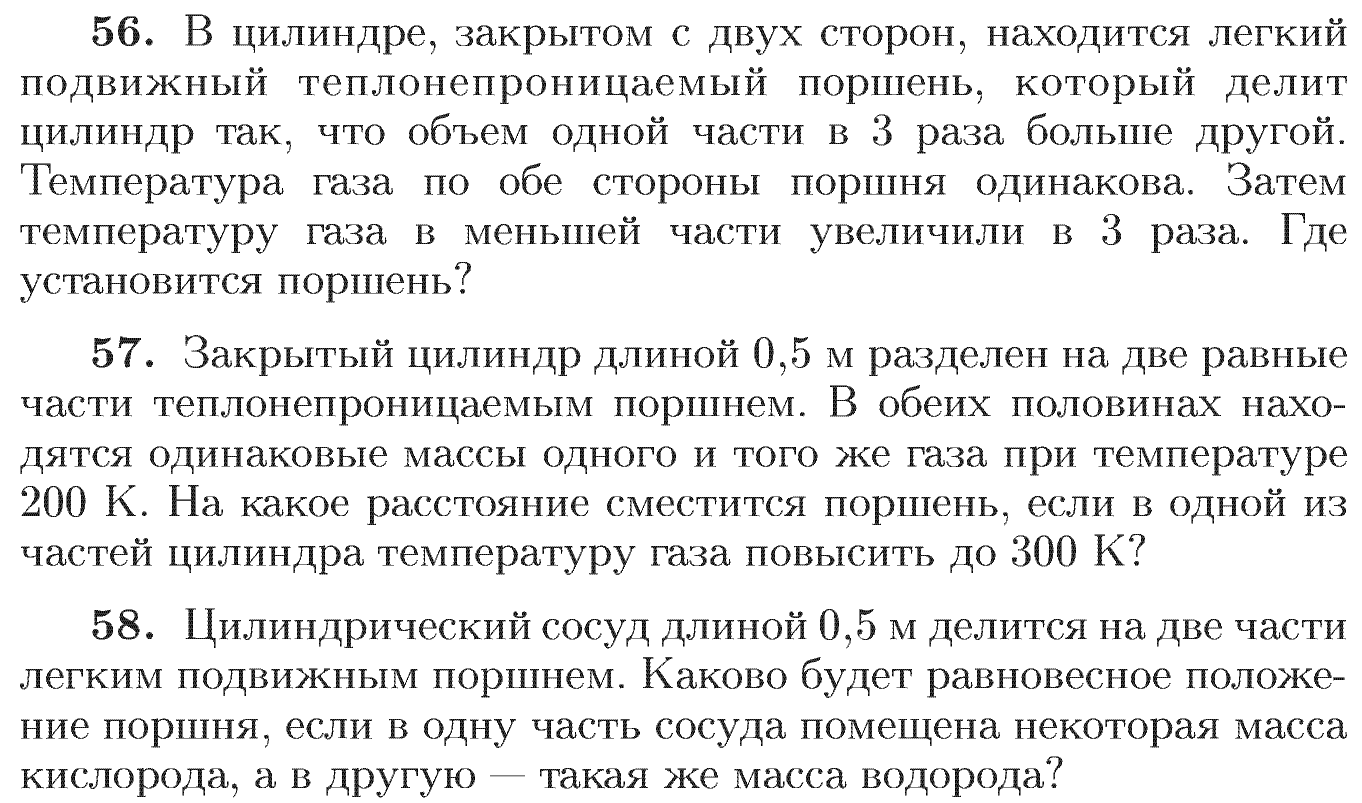 http://dvsschool.zz.mu/
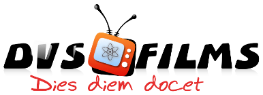 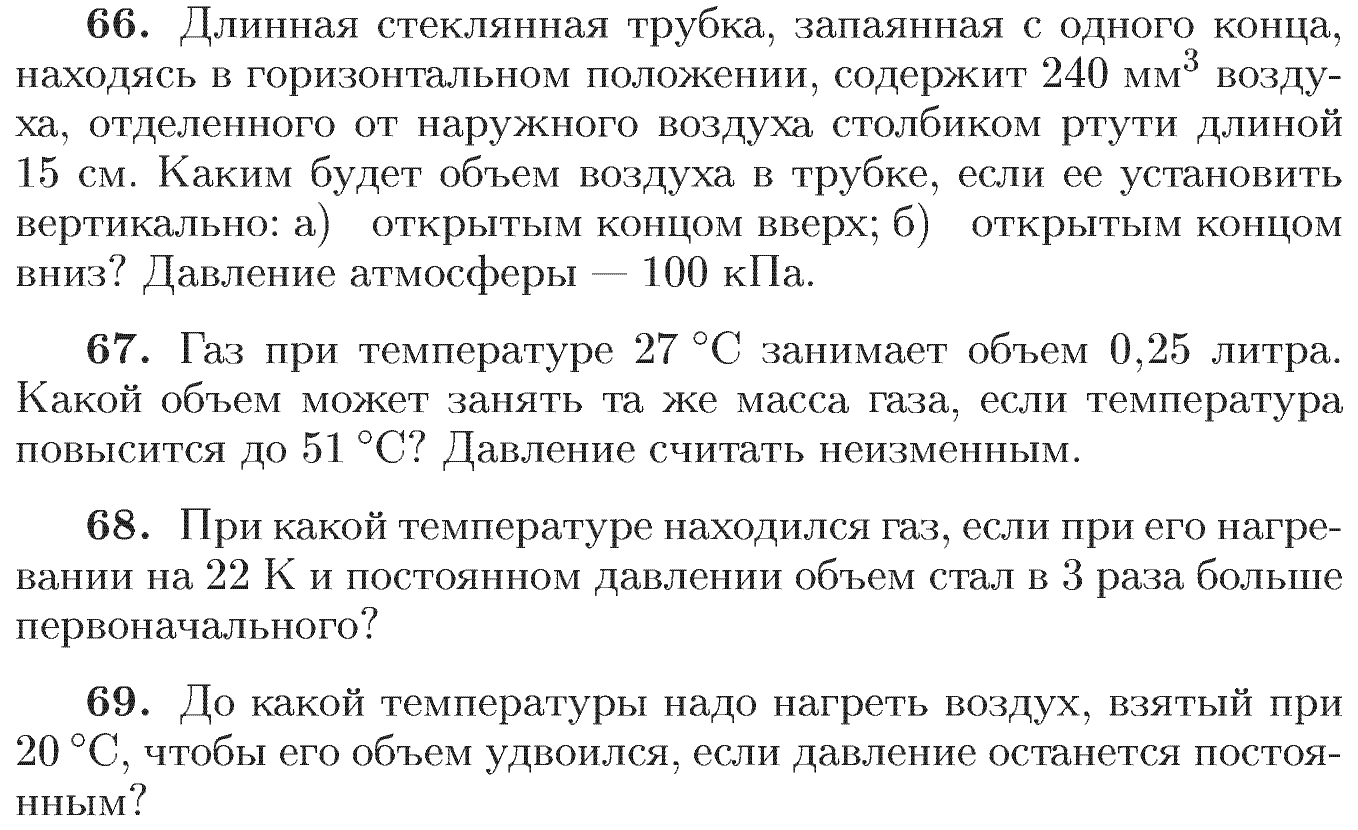 http://dvsschool.zz.mu/
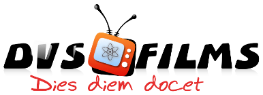 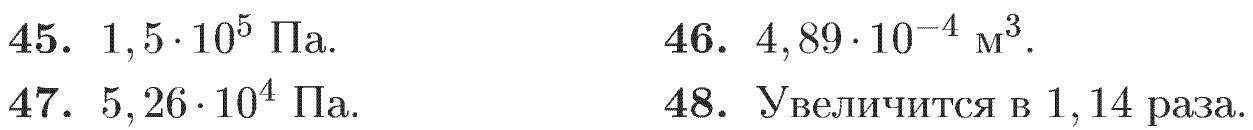 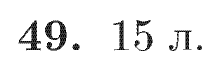 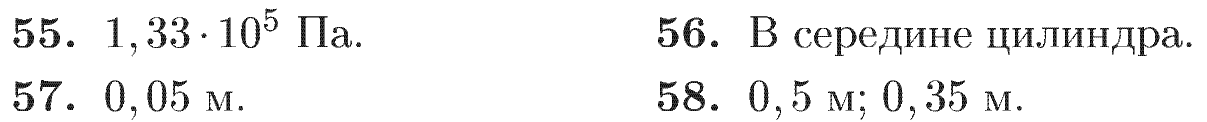 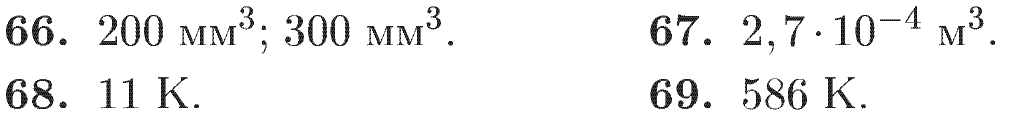 http://dvsschool.zz.mu/
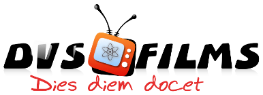 5
V
p
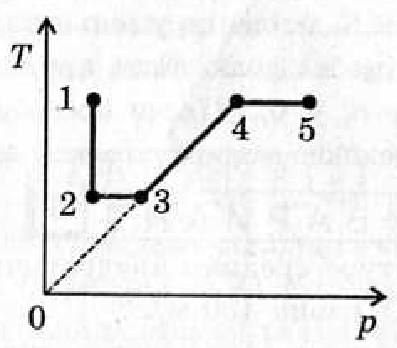 1
4
2
3
4
1
3
2
5
T
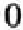 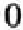 V
http://dvsschool.zz.mu/
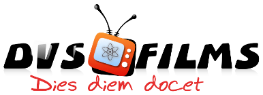 p
p
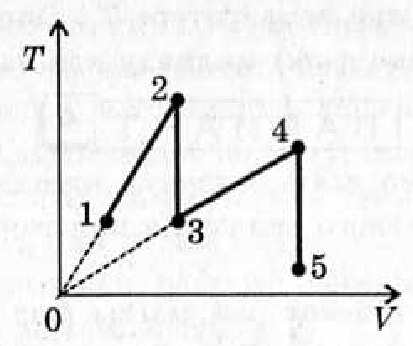 4
3
2
1
3
1
2
5
T
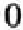 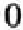 V
http://dvsschool.zz.mu/
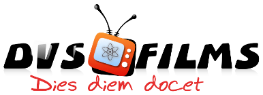 p
p
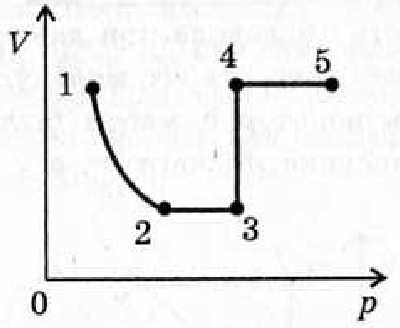 T
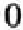 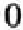 V
http://dvsschool.zz.mu/
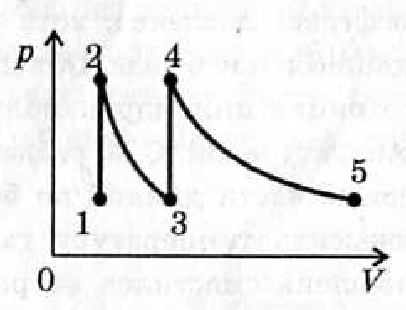 http://dvsschool.zz.mu/
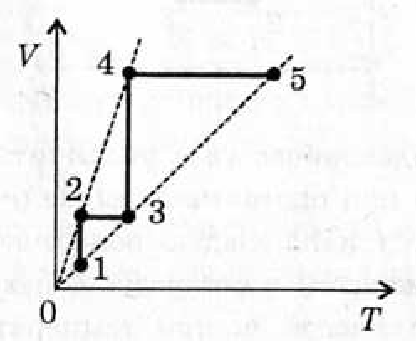 http://dvsschool.zz.mu/
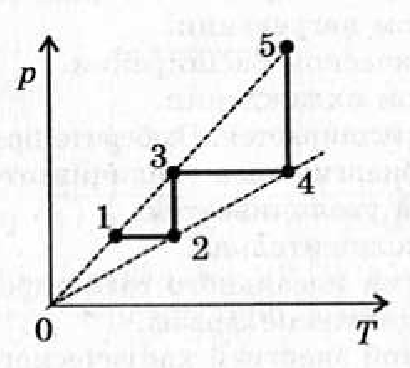 http://dvsschool.zz.mu/
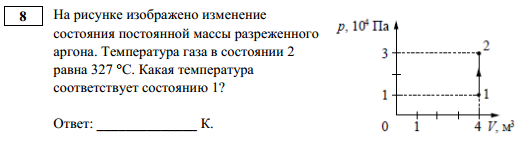 200
http://dvsschool.zz.mu/
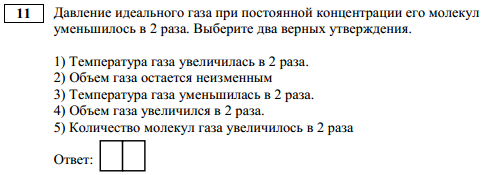 2    3
http://dvsschool.zz.mu/
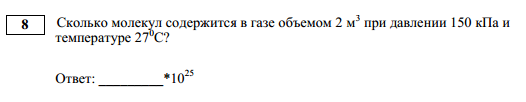 7,2
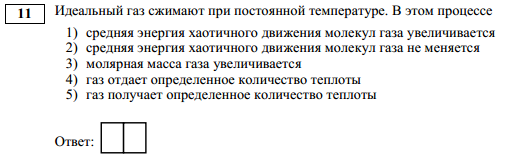 2   4
http://dvsschool.zz.mu/
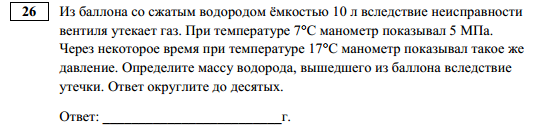 2
http://dvsschool.zz.mu/
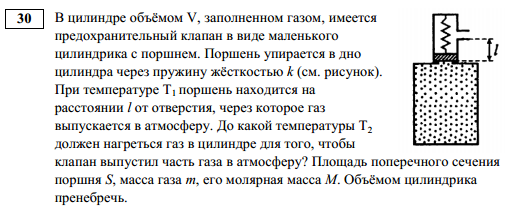 http://dvsschool.zz.mu/
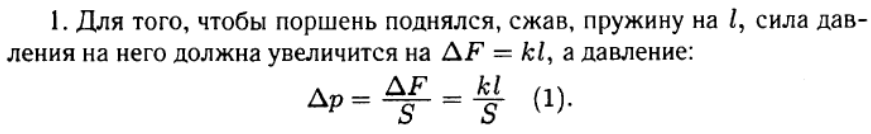 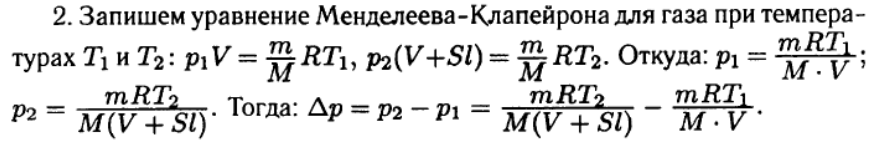 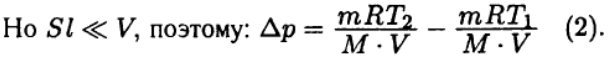 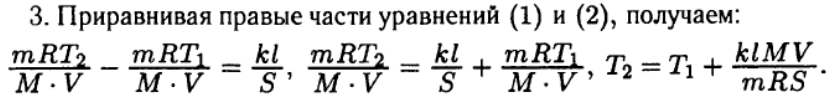 http://dvsschool.zz.mu/